ser 1
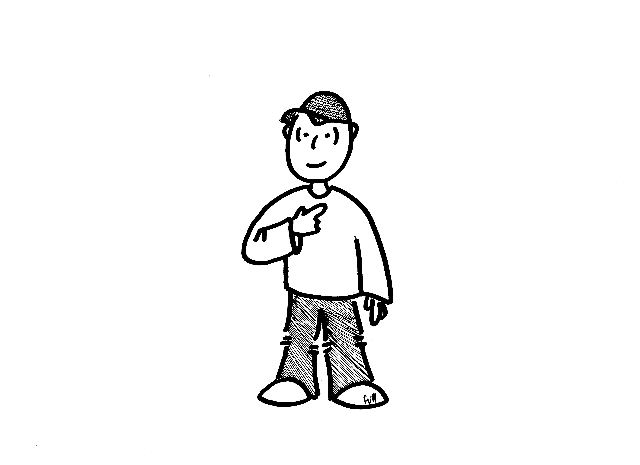 http://tell.fll.purdue.edu/JapanProj/FLClipart/
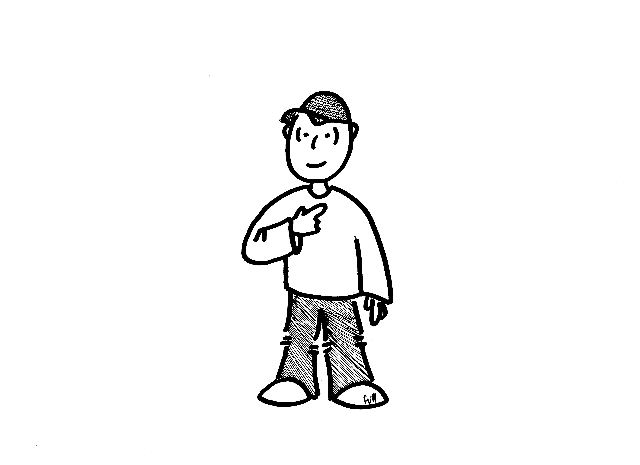 yo soy
http://tell.fll.purdue.edu/JapanProj/FLClipart/
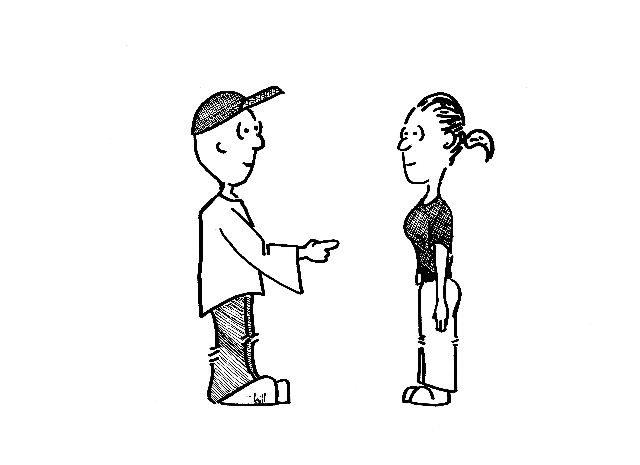 tú eres
http://tell.fll.purdue.edu/JapanProj/FLClipart/
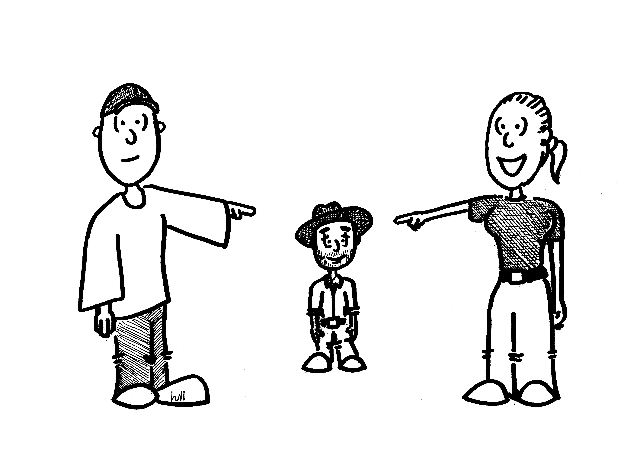 él es
http://tell.fll.purdue.edu/JapanProj/FLClipart/
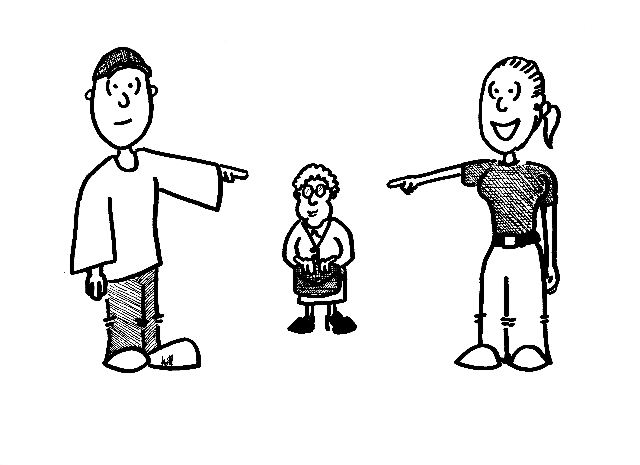 ella es
¿________ tú inteligente?
soy
eres
es
Eres
¿________ tú inteligente?
soy
es
Sí, _______muy inteligente.
soy
eres
es
soy
Sí, _______muy inteligente.
eres
es
¿________ tú de Arkansas?
soy
eres
es
Eres
¿________ tú de Arkansas?
soy
es
Sí, _______  de Arkansas.
soy
eres
es
soy
Sí, _______  de Arkansas.
eres
es
¿__________ tú mi amigo?
soy
eres
es
Eres
¿__________ tú mi amigo?
soy
es
Sí,_______ tu amigo.
soy
eres
es
soy
Sí,_______ tu amigo.
eres
es
¿__________ tú guapo?
soy
eres
es
Eres
¿__________ tú guapo?
soy
es
Sí, ________ guapo.
soy
eres
es
soy
Sí, ________ guapo.
eres
es
¿__________ tú alumna?
soy
eres
es
Eres
¿__________ tú alumna?
soy
es
Sí, _______ alumna en la escuela aquí.
soy
eres
es
soy
Sí, _______ alumna en la escuela aquí.
eres
es
¿______ Beto alto y fuerte?
soy
eres
es
Es
¿______ Beto alto y fuerte?
soy
eres
Sí, él ______ alto y fuerte.
soy
eres
es
es
Sí, él ______ alto y fuerte.
soy
eres
¿______ Lupe bonita y simpática?
soy
eres
es
Es
¿______ Lupe bonita y simpática?
soy
eres
Sí, ella ______ bonita y simpática.
soy
eres
es
es
Sí, ella ______ bonita y simpática.
soy
eres
¿_______ tú un amigo de Roberto?
soy
eres
es
Eres
¿_______ tú un amigo de Roberto?
soy
es
Sí, _______ un buen amigo de Roberto.
soy
eres
es
soy
Sí, _______ un buen amigo de Roberto.
eres
es
¿__________ José un amigo de Roberto también?
soy
eres
es
Es
¿__________ José un amigo de Roberto también?
soy
eres
No, no _____ un amigo de Roberto.
soy
eres
es
es
No, no _____ un amigo de Roberto.
soy
eres
¿_______ tú rubio?
soy
eres
es
Eres
¿_______ tú rubio?
soy
es
No, ________ pelirrojo.
soy
eres
es
soy
No, ________ pelirrojo.
eres
es
¿__________ Carmen morena?
soy
eres
es
Es
¿__________ Carmen morena?
soy
eres
Sí, ella _______ morena.
soy
eres
es
es
Sí, ella _______ morena.
soy
eres
¿__________ Carmen ambiciosa?
soy
eres
es
Es
¿__________ Carmen ambiciosa?
soy
eres
Sí, ella _______ bastante ambiciosa.
soy
eres
es
es
Sí, ella _______ bastante ambiciosa.
soy
eres
¿_______ tú ambicioso?
soy
eres
es
Eres
¿_______ tú ambicioso?
soy
es
No, yo ______ bastante perezoso.
soy
eres
es
soy
No, yo ______ bastante perezoso.
eres
es
¿_______ Jaime flaco?
soy
eres
es
Es
¿_______ Jaime flaco?
soy
eres
No, Jaime ________ bastante gordo.
soy
eres
es
es
No, Jaime ________ bastante gordo.
soy
eres
¿_________ Don Quixote alto y flaco?
soy
eres
es
Es
¿_________ Don Quixote alto y flaco?
soy
eres
Sí, Don Quixote _______ alto y muy flaco.
soy
eres
es
fin
es
Sí, Don Quixote _______ alto y muy flaco.
soy
eres